How have perceptions about mental health, and its treatment, evolved in the US?
1
Trigger/Content Warning: Discussions of mental health, abuse, neglect, suicide, and graphic imagery.
2
[Speaker Notes: The teacher should start the lesson giving a content warning about what is to come in the lesson. For some students, the discussion of mental health and institutionalization can be triggering, along with the mention of suicide. Images shown during the lesson may also be shocking.]
Before we jump into our historical study of mental health in the US, let’s see some of the reasons why people were committed to mental institutions in the late 1800s.
Did any of these reasons shock you? Confuse you? Surprise you?
3
[Speaker Notes: The teacher should prompt students to begin looking at the opening source. They should read through the list and be able to point out specific reasons from the source that either surprised them, or do not make sense. The teacher can facilitate understanding by asking the whole class: “Why were some people committed to mental institutions for such ridiculous reasons?” This can begin a discussion of how mental health was not quite understood socially nor scientifically quite yet.]
Group Time!
Get into groups of 4! Your group will be assigned a specific time period to study how mental health was viewed and treated. There may be overlap!
Group ONE: 1920’s
Group TWO: 1930’s
Group THREE: 1960’s
Group FOUR: Today
4
[Speaker Notes: Depending on class size, the teacher will assign specific numbers to each group to designate which time period they will study. If necessary, two groups can be assigned to one time period. The teacher should direct students to get their sources for their specific time period and their guided notes.]
Each group will present their findings to the class, so choose a representative to speak for your group!
Your guided notes should be finished by the time we present!
5
[Speaker Notes: Students should be given about 15 minutes to read their sources and complete their guided notes. The teacher should leave this up, and begin to circulate the room to ask facilitation questions provided on the LP. Students will begin to present their findings in the jigsaw on the next slide.]
1920’s
From your reading:
1. How were people with mental illness viewed during this time?
2. How was Elizabeth Boyle O’Reilly treated during her time in an institution? Why did she have to keep her cool?
3. How was O’Reilly’s story able to captivate the public?
6
[Speaker Notes: Allow students from the 1920’s group to discuss the following questions to the class. As they discuss, the teacher can add that O’Reilly’s story was so captivating to the public because she was deemed sane. The stories and livelihoods of people that were institutionalized and deemed insane were largely ignored, however because this woman was sane, she was able to have her story in the newspaper. This ties into how mental illness was viewed at the time, as people with mental health issues or mental disabilities were considered to be subhuman, with the repeated use of the term “madhouse,” “lunatic,” and “diseased mind” we can see the stigma of mental illness through this source specifically. It can also be mentioned that this was right after WWI, during which PTSD and shellshock cases spiked incredibly high.]
1930’s
From your reading:
What kind of issues was James Robblett dealing with to get him institutionalized?
What treatments were used to attempt to help patients with mental illness?
Do you think these treatments were ethical?
7
[Speaker Notes: Allow students from the 1930’s group(s) to discuss the following questions. The teacher should emphasize that the experiences of Robblett sound highly similar to common symptoms of depression and anxiety, something that millions of people have to deal with every single day in the US today. Provide the whole class space to discuss the ethics of treatments such as electroshock therapy, lobotomies, insulin comas, and malaria treatments. The teacher can also remind students that the 30’s was during the Great Depression, in which suicide rates were at an all time high in the US.]
1960’s
From your reading:
What was life like in a mental institution in the 1960’s?
Were the conditions of these places comfortable and sanitary? Why/Why not?
Why do you think mental institutions were set up like this?
8
[Speaker Notes: Allow the students from the 1960’s group(s) to discuss the following questions. The group should provide a brief summary of the firsthand account that was given in the source, along with their own thoughts about the conditions people had to endure. Students should be able to make the connection that these institutions sounded and acted as prisons. Why were these places like prisons? Should prisons even be set up like this?]
Today
From your reading:
How has COVID-19 affected the mental health of young people in the US?
Does the stigma around mental health issues inhibit certain people from getting help? Why?
Is the US doing a better job with mental health treatment in comparison to the past? Why/why not?
9
[Speaker Notes: Allow the students from the Today group(s) to discuss their answers to the following questions. The teacher can also ask students if they feel similarly to what they read in the article, or know someone who does. There may be progress that has been made to help people with mental health issues, however, what else can be done to progress even further? What societal standards, or accessibility issues, hold certain groups of people back from getting the help they deserve?]
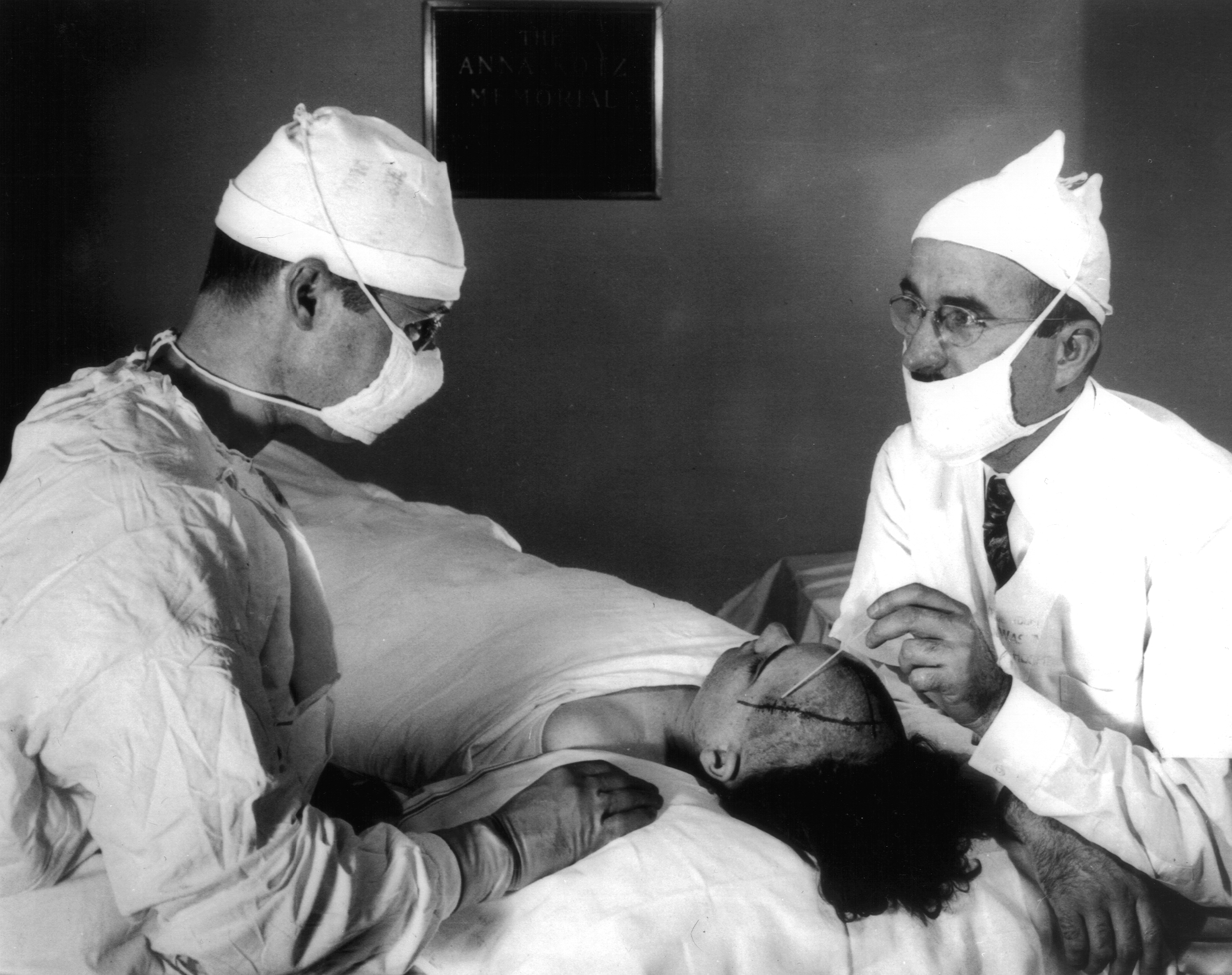 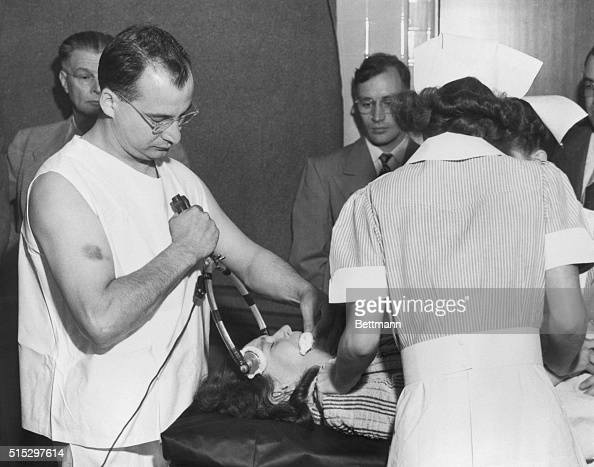 10
[Speaker Notes: To connect back to the discussion following the often confusing reasons for people to be institutionalized, the teacher should mention again that people, including scientists, did not have a firm grasp on the intricacies of mental health issues that we do now, leading to the extreme and experimental treatments of the past. These treatments included lobotomy (left) and electroshock therapy (right). Continuing to discuss about ethics of these treatments, the teacher should ask the whole class: Was the treatment of these people ethical? Did the stigma surrounding mental health reinforce the use of these dehumanizing treatments?]
In today’s world, mental health is discussed differently, right?
Is mental health help (therapy, psychiatry, etc.) fully accessible today?
Does the perception of getting help and having mental illness block people from reaching out for help?
Is there still a stigma surrounding mental health to this day?
Which communities are more vulnerable to this stigma?
11
[Speaker Notes: As a class, tackle the questions in slide. Allow students to provide their own perspectives and experiences, as well as what they learned from the Today group as well.]
Podcasts!
Choose a partner from a different time period group than what you were assigned
Record a 10 minute podcast: Have a discussion about the stigma surrounding mental health today and its historical contexts. Aka, what did we talk about today?
You can use a voice recorder on your phones, or Audacity on your computers.
12
[Speaker Notes: The teacher should help students choose a partner from a different time period group to ensure they are sharing different perspectives. Additionally, if a student wants to work alone, they may. If students struggle to figure out which software to use and record, show them how to use both.]